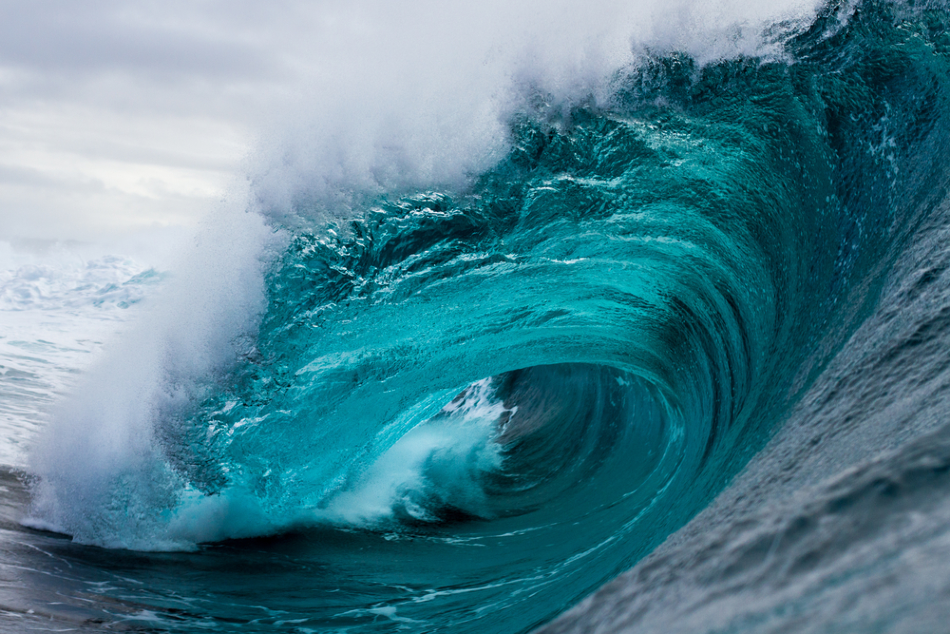 Learning Intention:

Investigate wave properties using a wave tank

Success Criteria:

Complete Marine Education worksheet ’31. Making Waves’
[Speaker Notes: Image: https://www.azocleantech.com/article.aspx?ArticleID=227]
Wave Height: distance from crest to trough
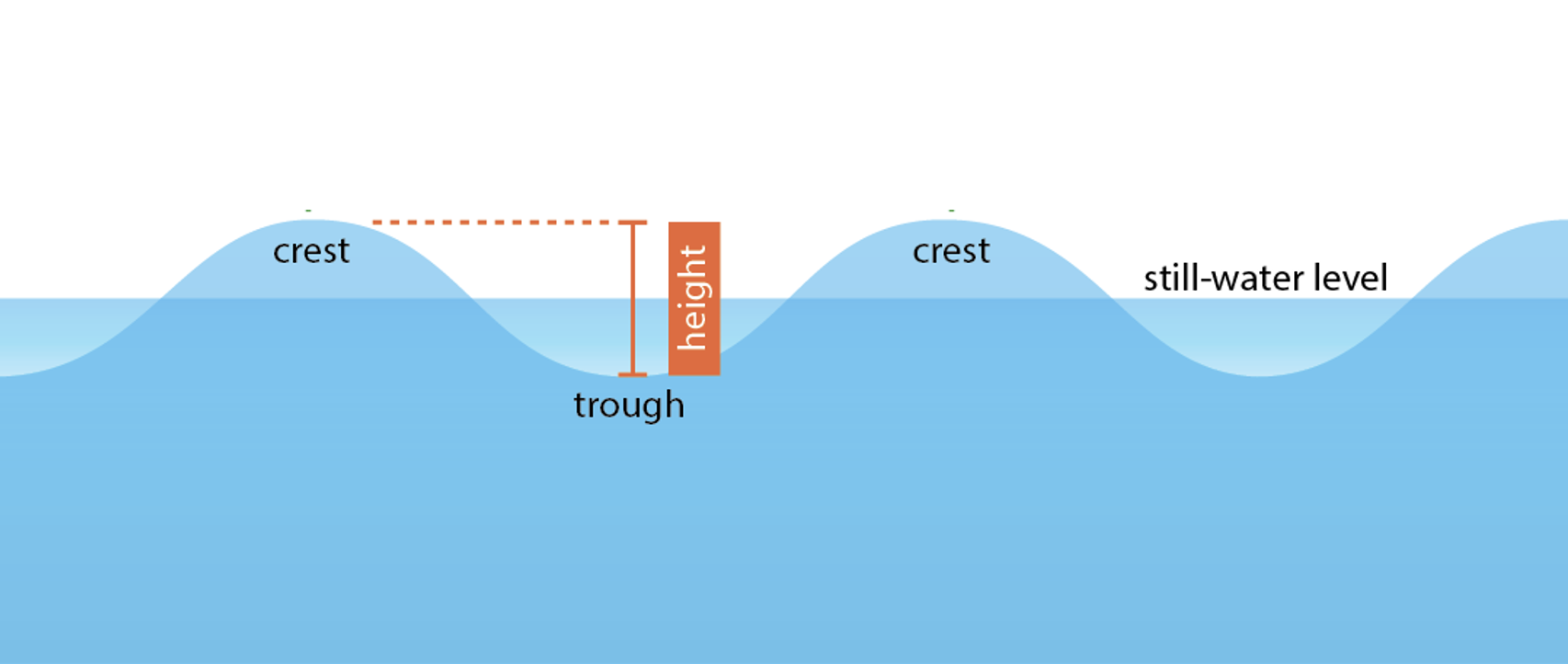 [Speaker Notes: Image: https://manoa.hawaii.edu/exploringourfluidearth/physical/waves/wave-and-wave-properties]
Wavelength: distance between two wave crests (peaks)
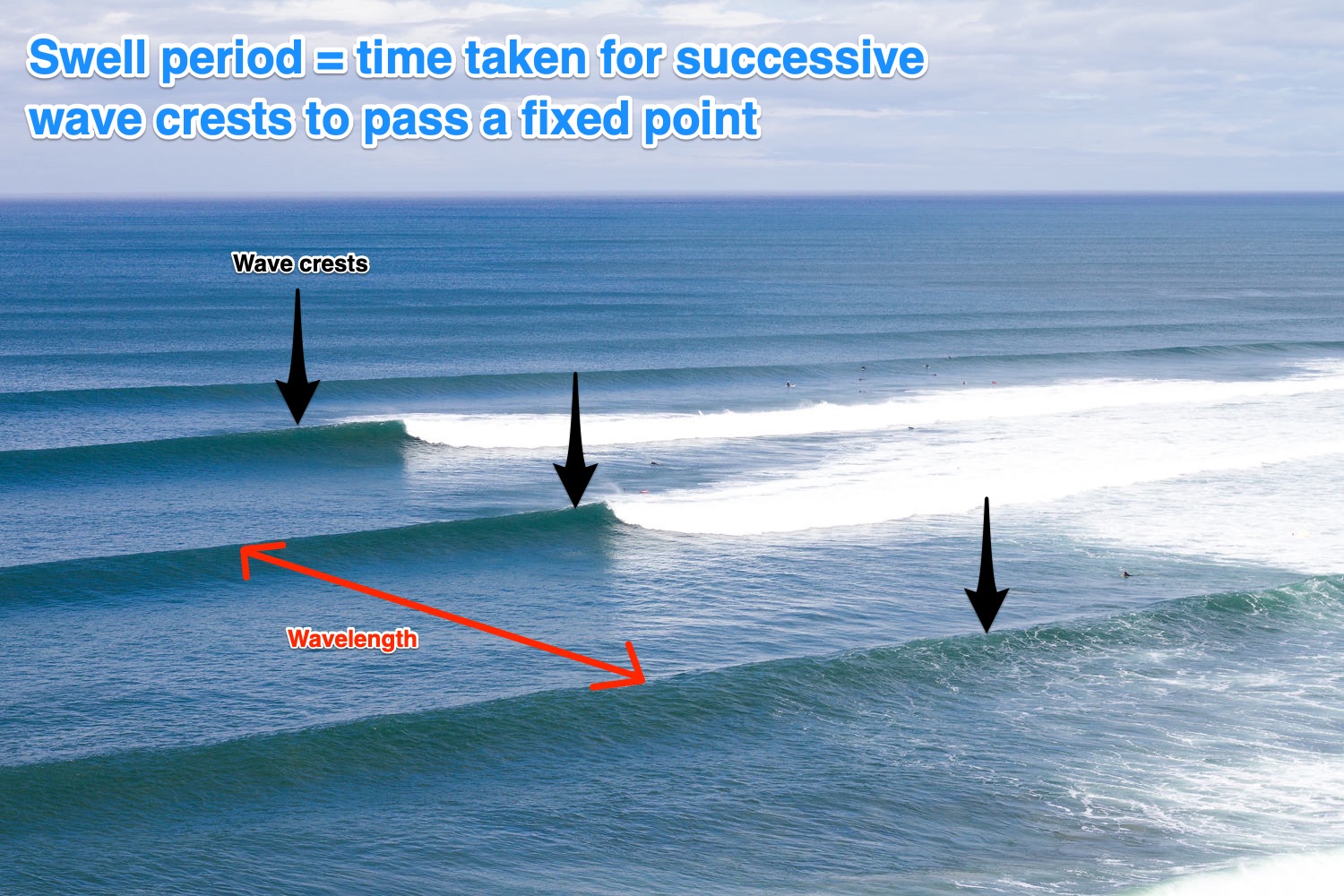 [Speaker Notes: Image: https://holyfins.com/what-is-the-wave-period/]
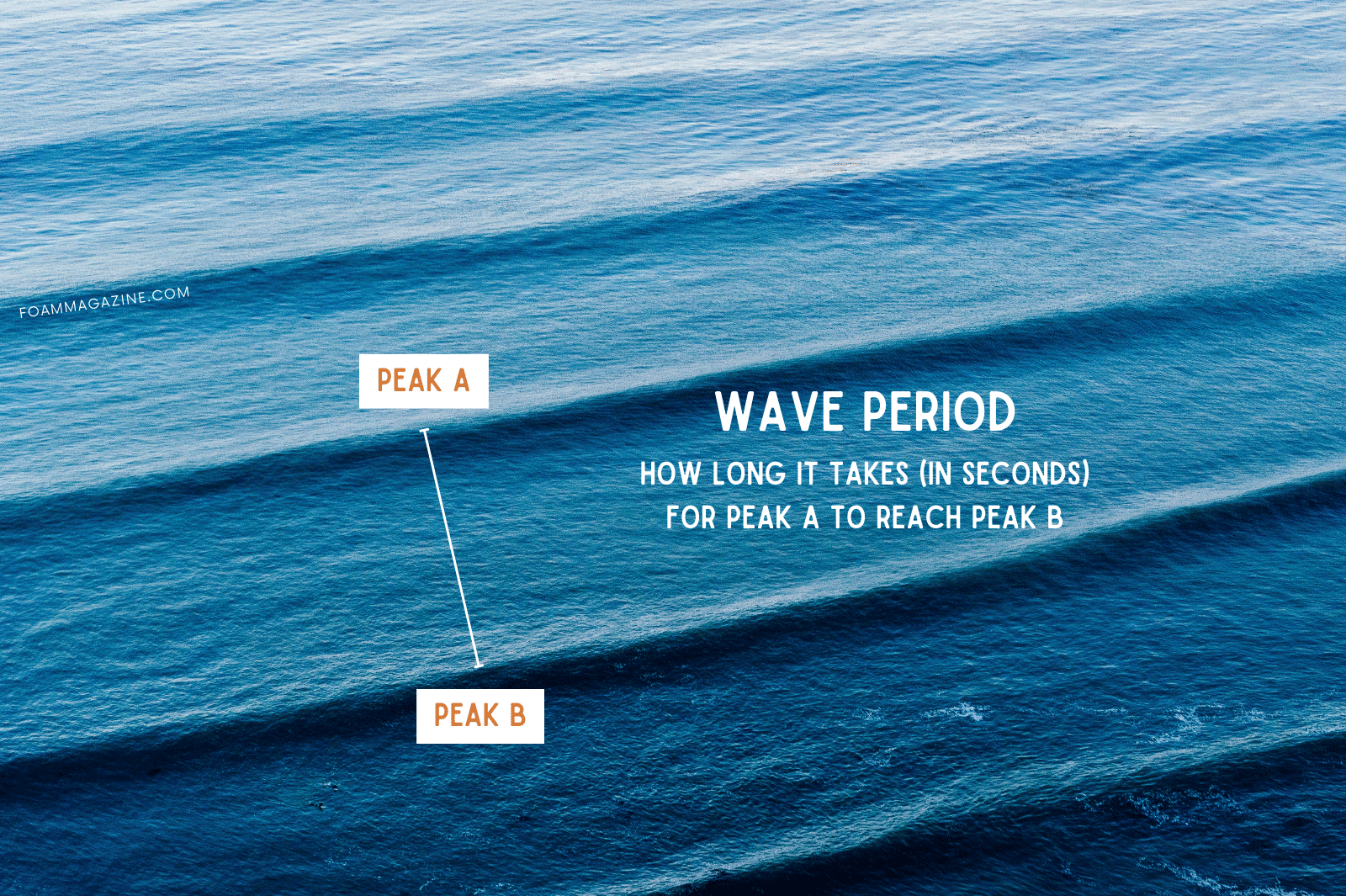 [Speaker Notes: Image: https://foammagazine.com/wave-period/]
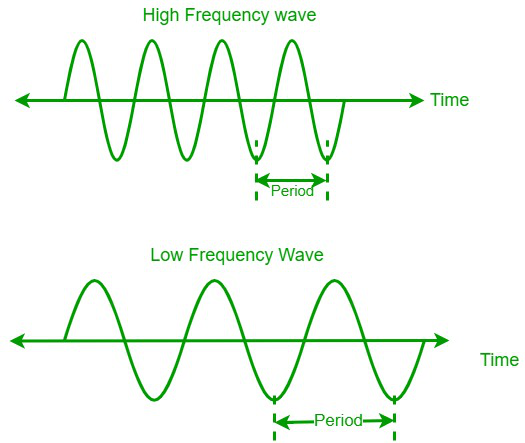 Wave Frequency
 
Number of waves passing a fixed point in one second
[Speaker Notes: Image: https://www.mdpi.com/2077-1312/10/8/1117]
For example:
Frequency= 1Hz
Wavelength = 1m
Wave speed = 1m/s
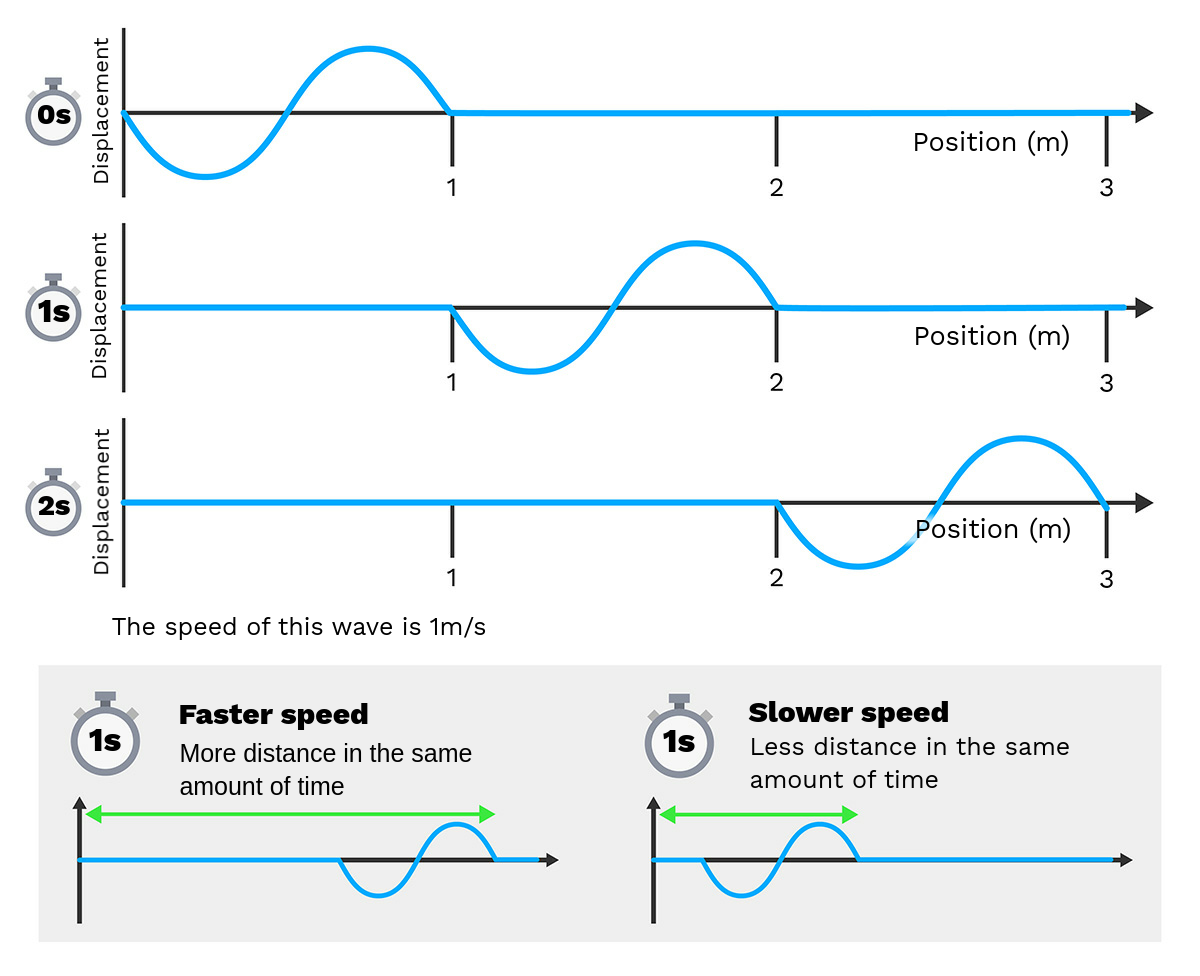 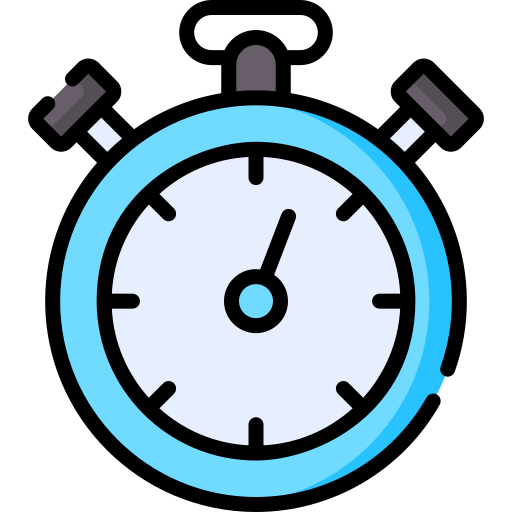 1 second
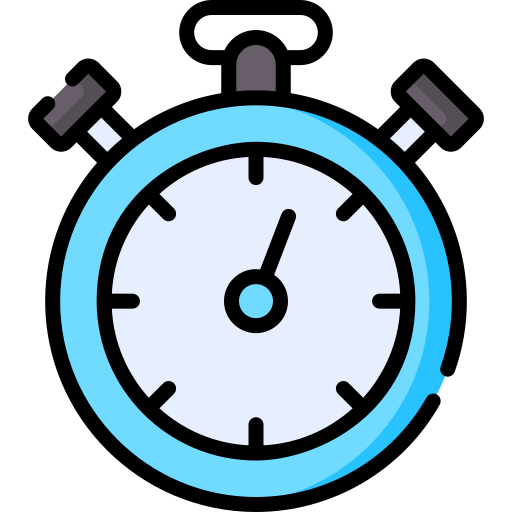 2 seconds
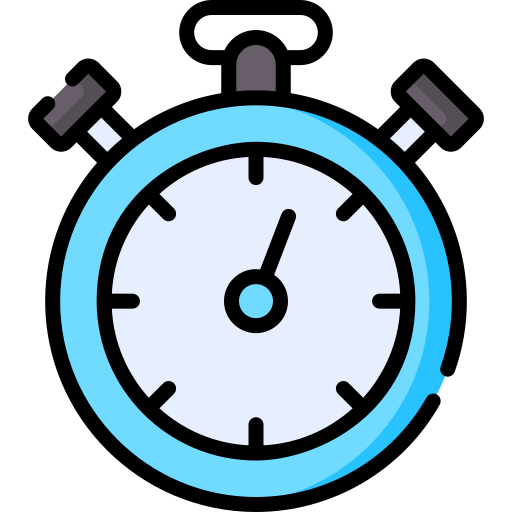 3 seconds
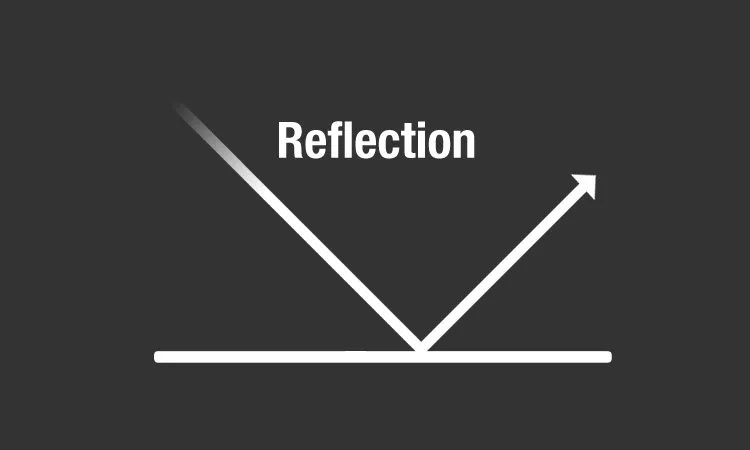 [Speaker Notes: Image: https://science.nasa.gov/ems/03_behaviors/]
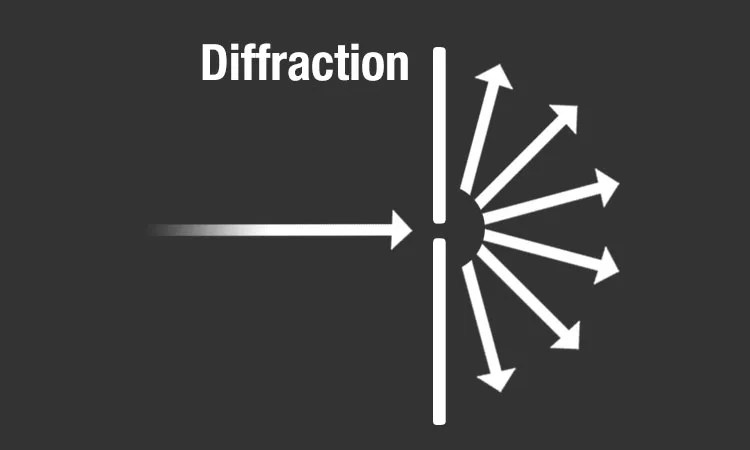 [Speaker Notes: Image: https://science.nasa.gov/ems/03_behaviors/]
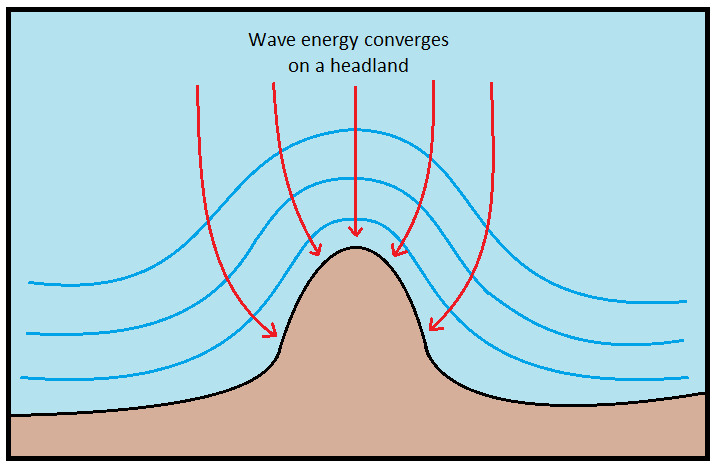 Wave refraction
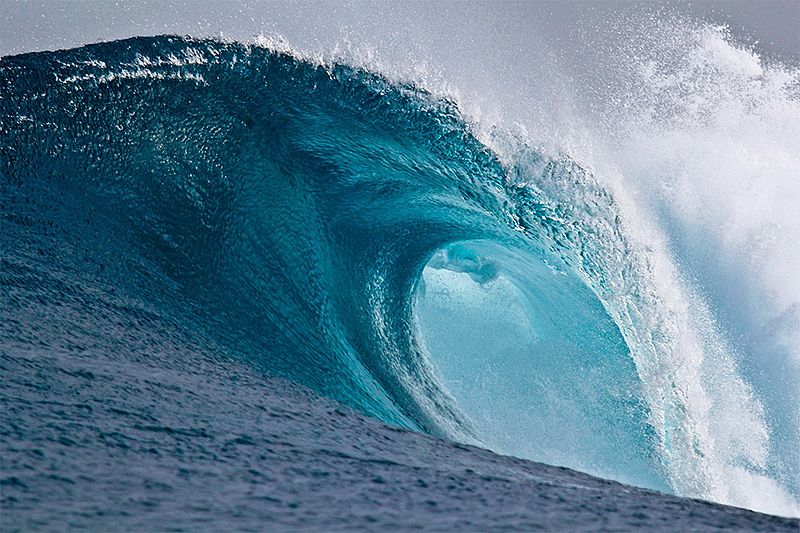 Waves break at a depth 
1.3x 
the wave height.
[Speaker Notes: Image: https://en.wikipedia.org/wiki/Breaking_wave]
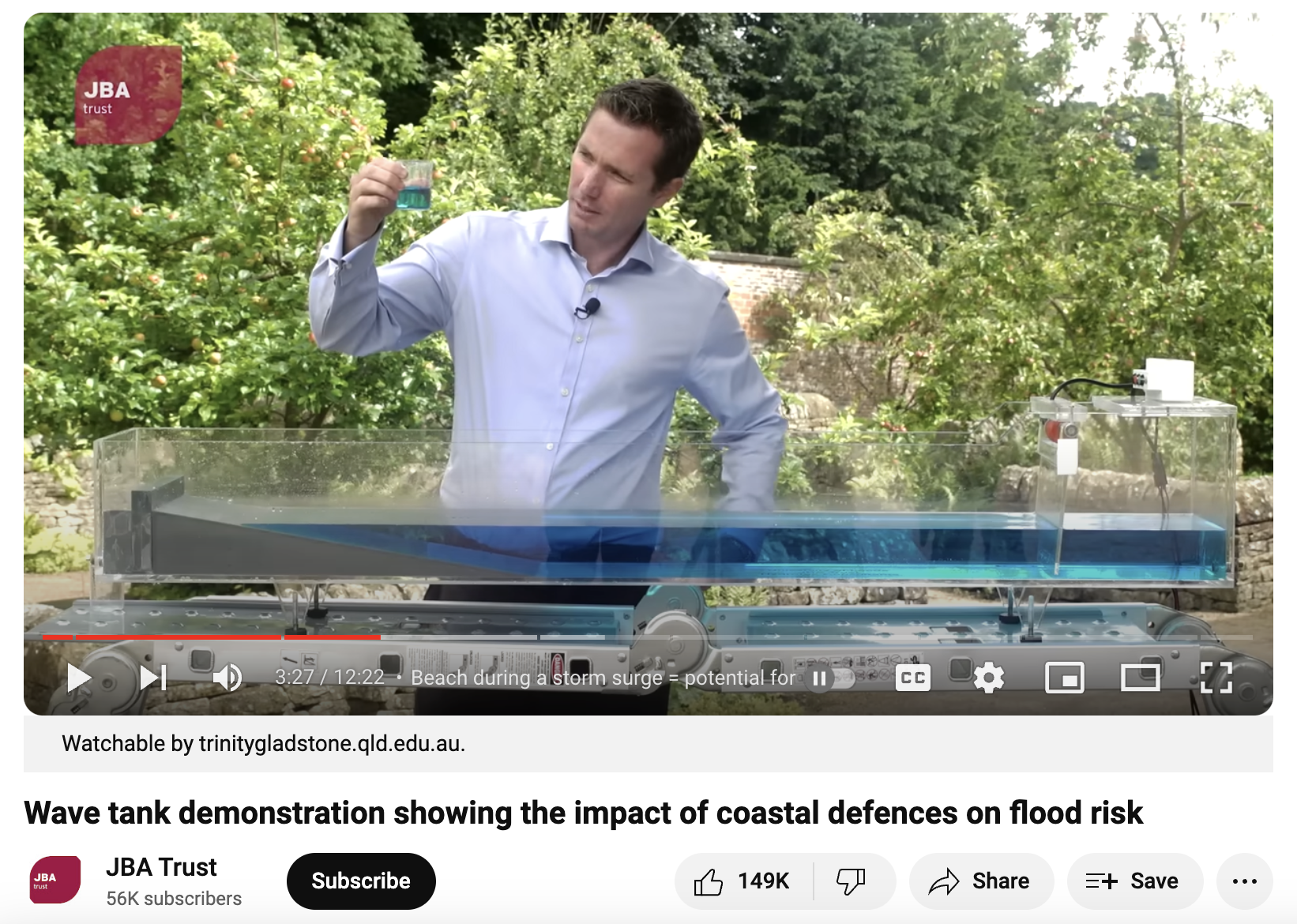 Must watch!
https://www.youtube.com/watch?v=3yNoy4H2Z-o
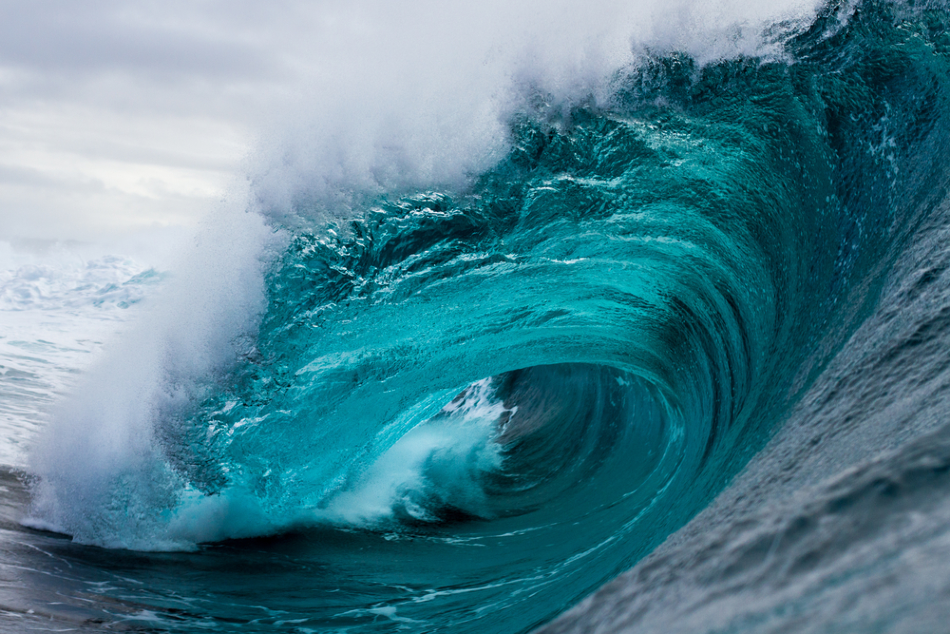 Learning Intention:

Investigate wave properties using a wave tank

Success Criteria:

Complete Marine Education worksheet ’31. Making Waves’
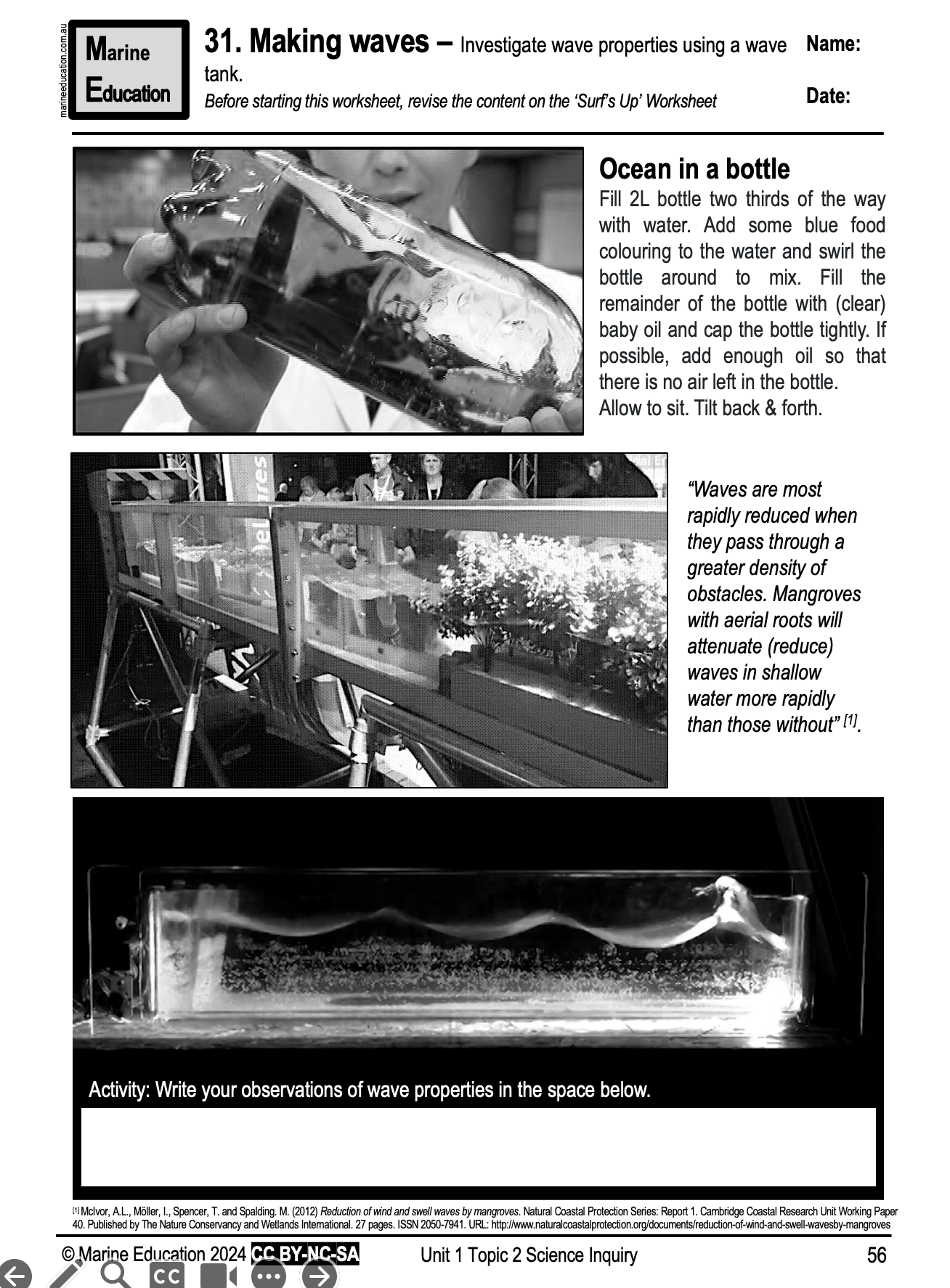 [Speaker Notes: Image: https://www.azocleantech.com/article.aspx?ArticleID=227]